শুভ কামনা সবাইকে
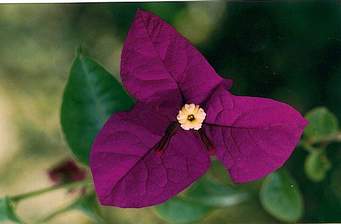 1
পরিচিতি
তারিখঃ ২৮/১০/২০১৯
শ্রেনিঃ একাদশ
বিষয়ঃ   বাংলা-১ 
শিক্ষার্থীঃ 80 জন
সময়ঃ     ৫০ মিনিট
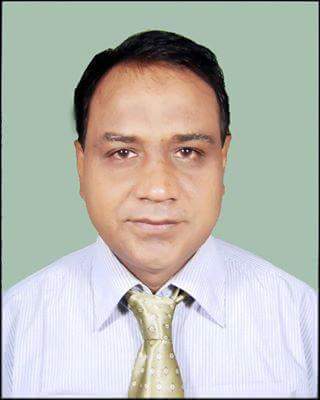 মোঃ মজিবুর রহমান ভাষা শিক্ষক বাংলাসরকারি টেকনিক্যাল  স্কুল  ও কলেজনেত্রকোণা।
ফুলগুলো কোন ঋতুতে ফোটে?
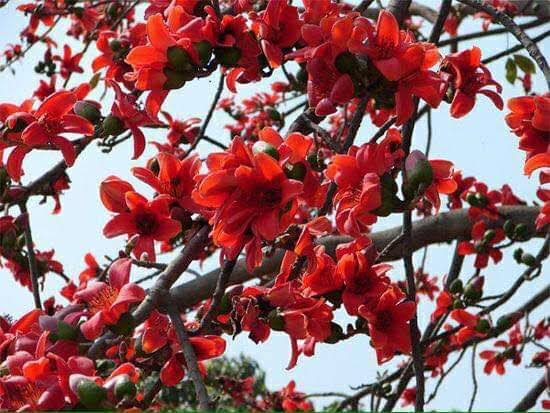 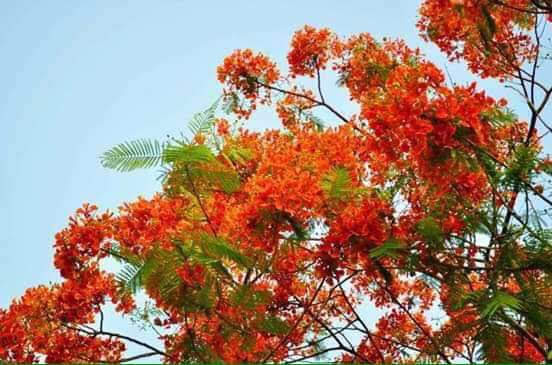 কৃষ্ণচূড়া
শিমুল
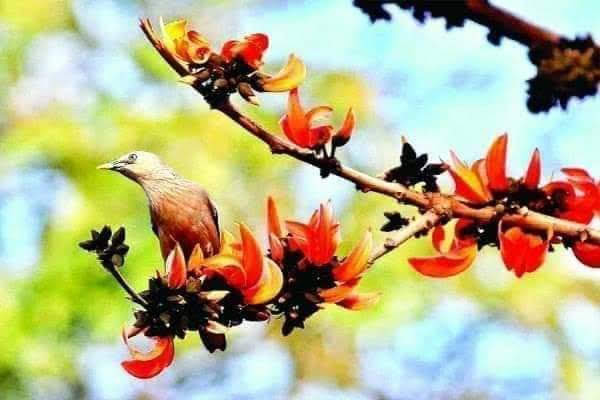 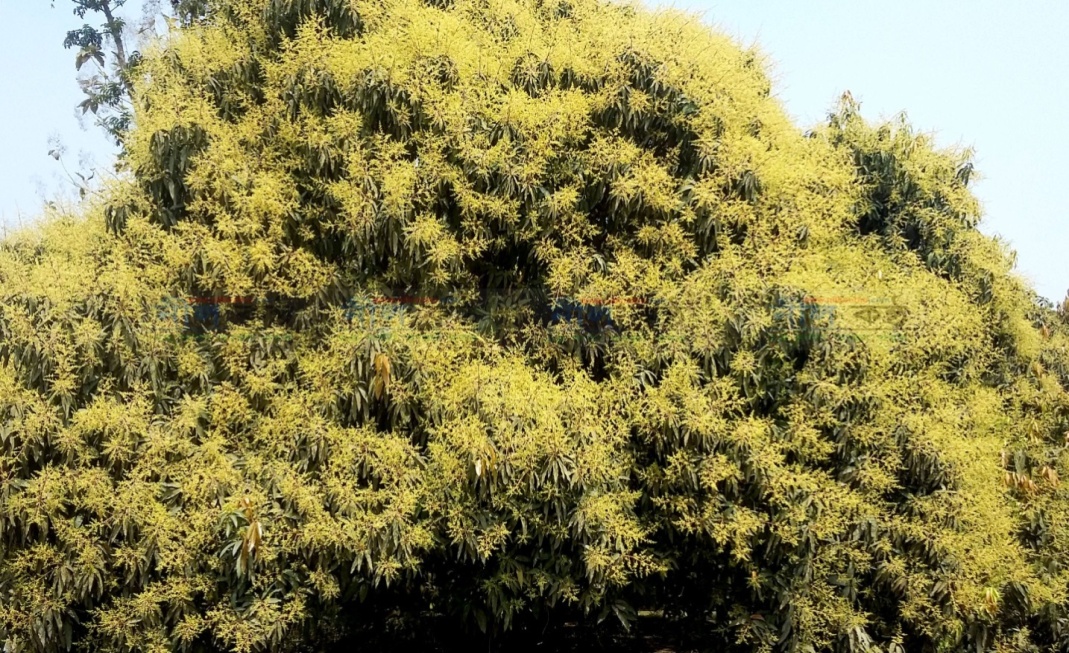 পলাশ
3
আজকের পাঠ শিরোনাম
তাহারেই পড়ে মনে
              সুফিয়া কামাল
4
শিখনফল
এই পাঠ শেষে শিক্ষার্থীরা…
কবি সুফিয়া কামালের পরিচিতি বলতে পারবে
কবিতাটি শুদ্ধভাবে আবৃত্তি করতে পারবে
নতুন শব্দ ব্যবহার করতে পারবে
কবিতার ভাবার্থ বিশ্লেষণ করতে পারবে
5
কবি পরিচিতি
সুফিয়া কামাল
6
আদর্শ পাঠ
কবিতাটির আবৃত্তি শুনি
7
সরব পাঠ
8
নতুন শব্দের অর্থ জেনে নেই
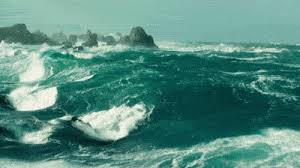 সাগর
পাথার
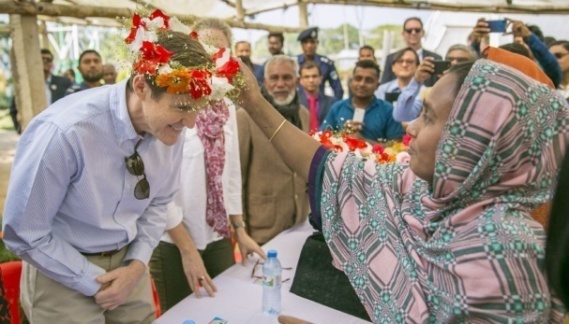 বরণ করে
বরিয়া
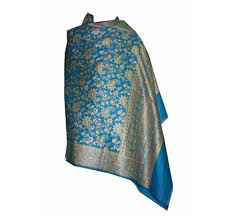 চাদর
উত্তরী
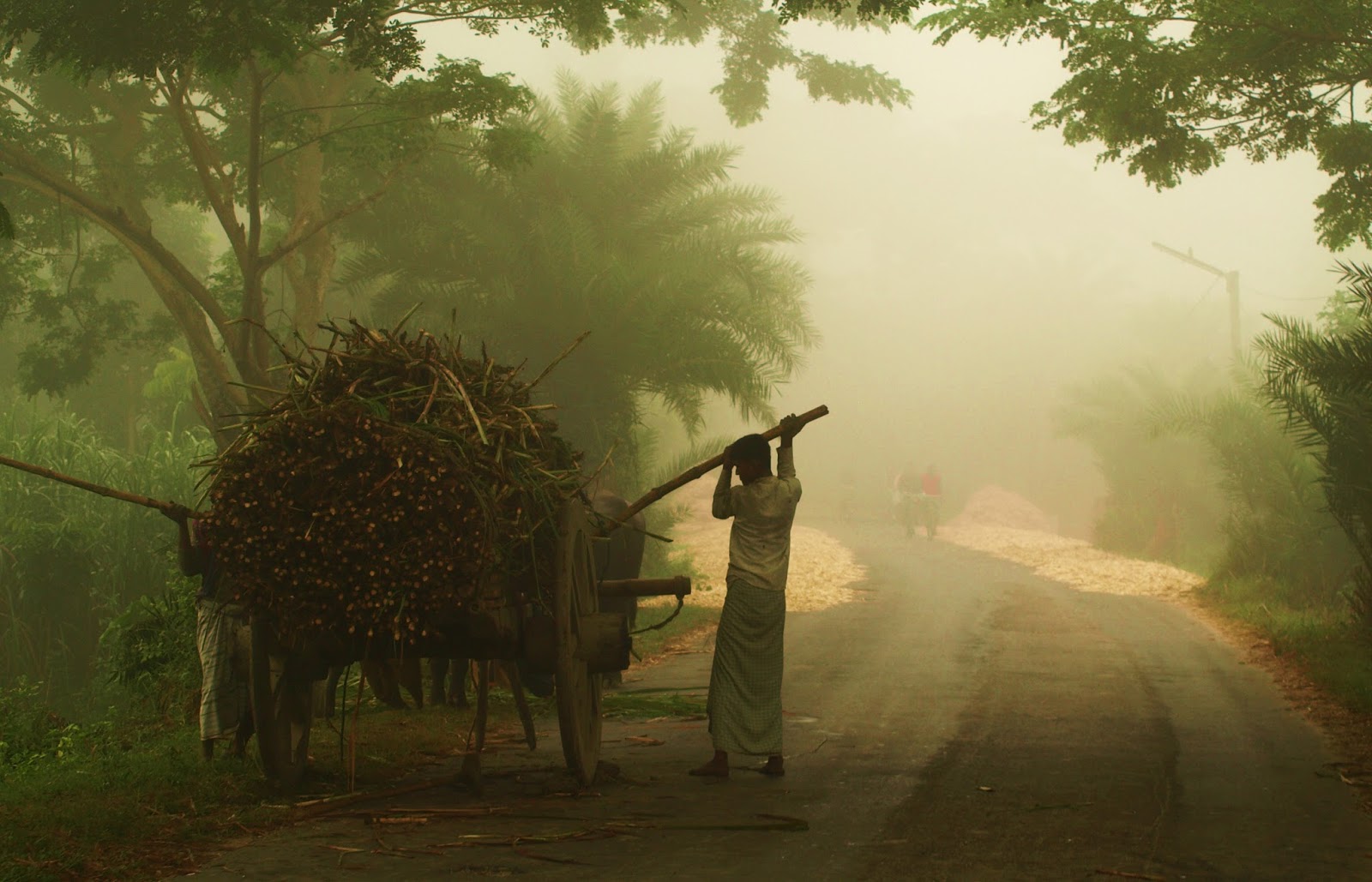 কুয়াশা
কুহেলি
9
নতুন শব্দের অর্থ জেনে নেই
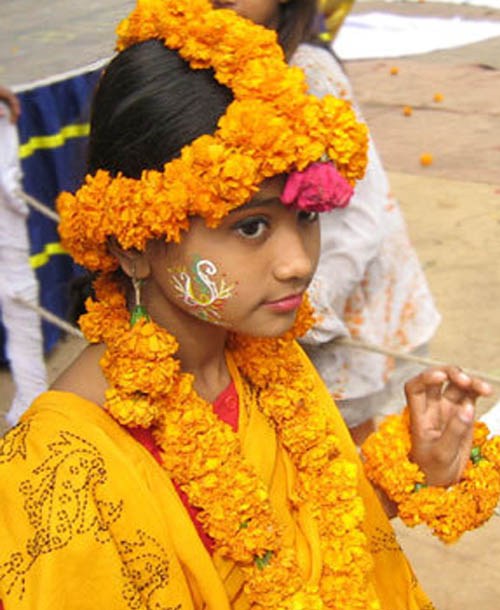 ফুলের অলংকারে সাজ
পুস্পসাজ
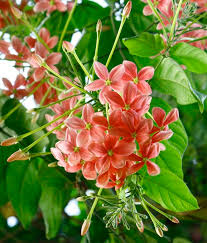 মাধবী
বাসন্তী লতা বা ফুল
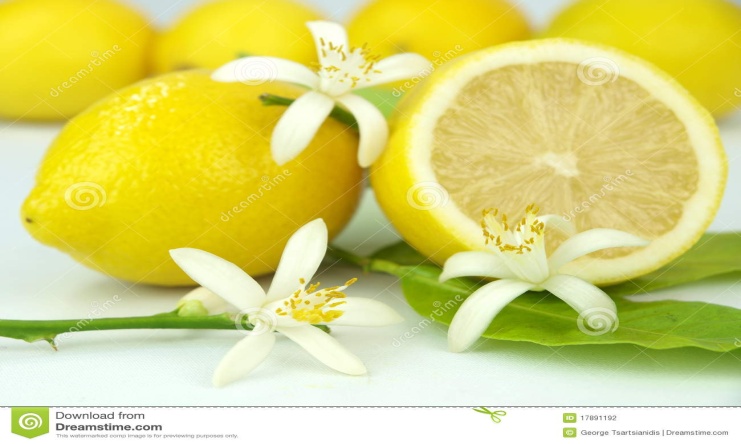 বাতাবি
এক ধরনের লেবু
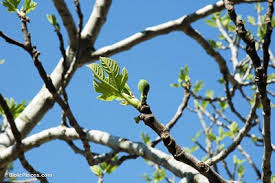 পুস্পশুন্য
ফুলহীন
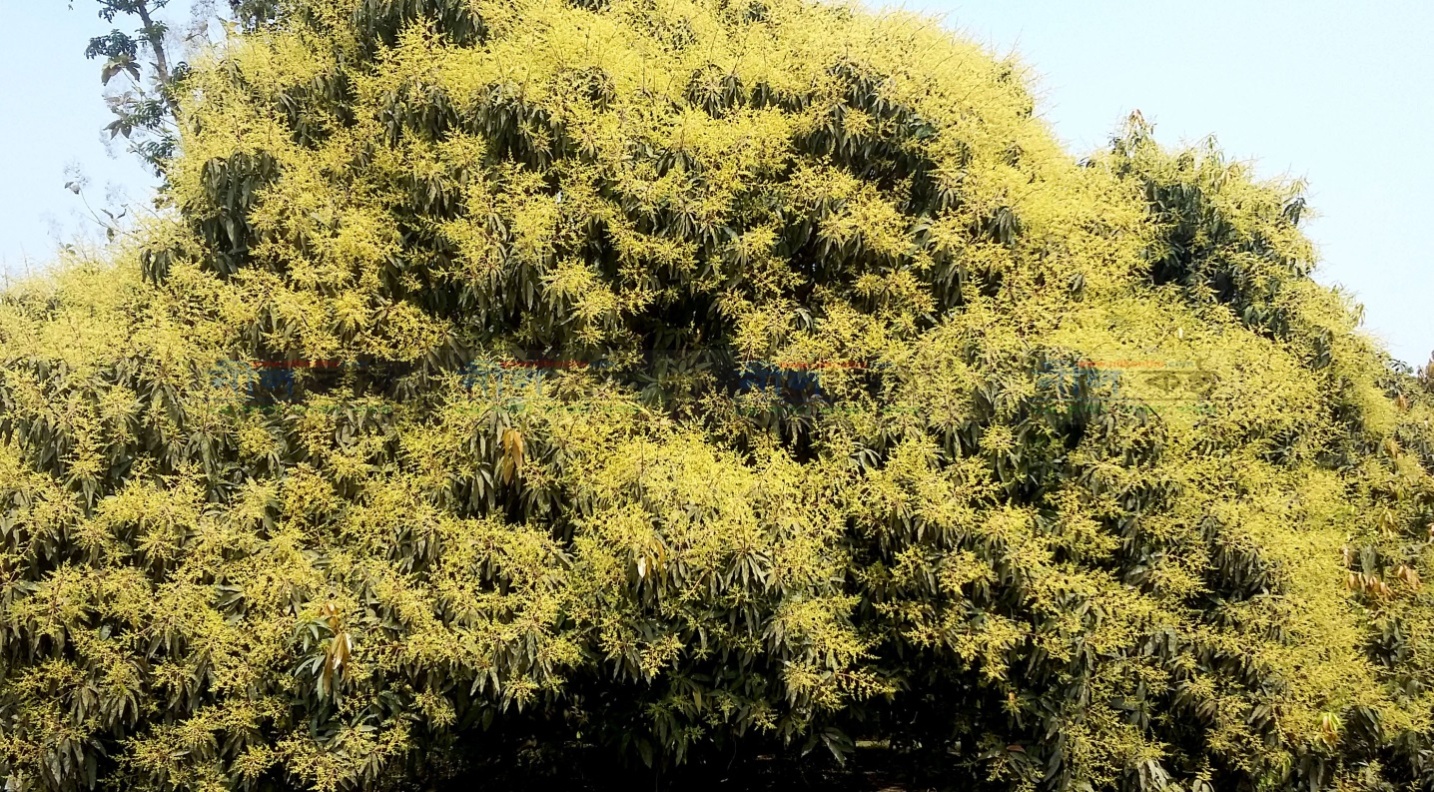 “দখিন দুয়ার গেছে খুলি?বাতাবী নেবুর ফুল ফুটেছে কি? ফুটেছে কি আমের মুকুল?দখিনা সমীর তার গন্ধে গন্ধে হয়েছে কি অধীর আকুল?”
11
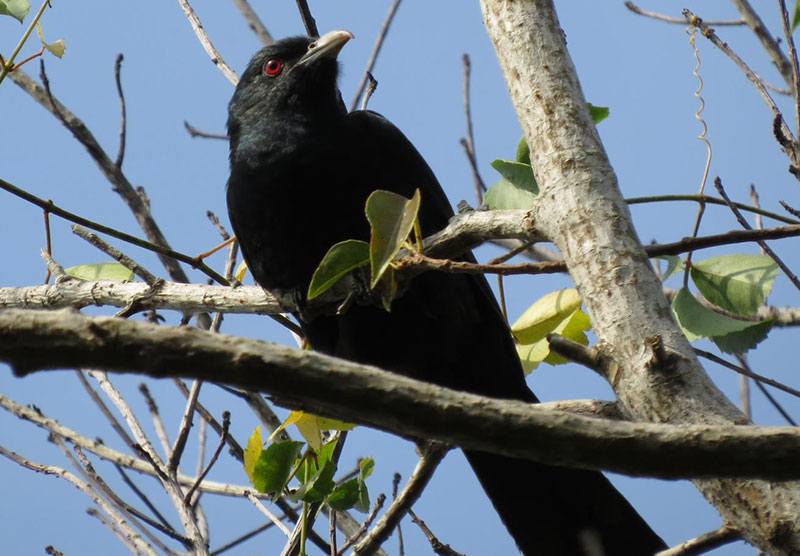 “অলখের পাথার বাহিয়াতরী তার এসেছে কি? বেজেছে কি আগমনী গান?ডেকেছে কি সে আমারে? শুনি নাই, রাখি নি সন্ধান।”
12
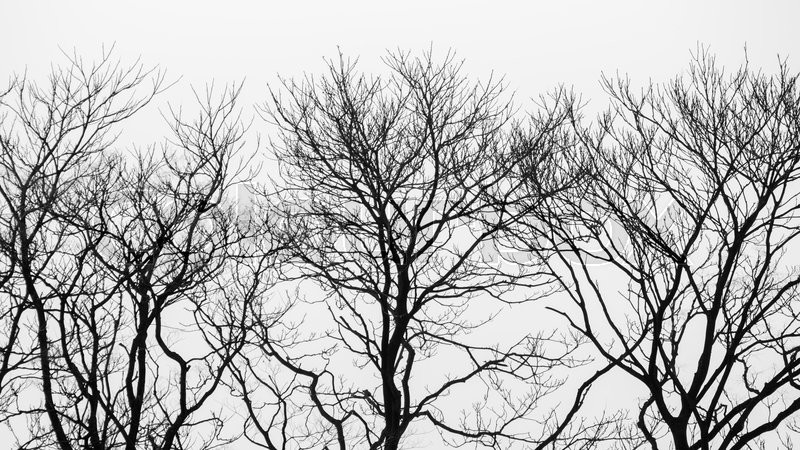 “কুহেলী উত্তরী তলে মাঘের সন্ন্যাসী-
গিয়াছে চলিয়া পুষ্পশূন্য দিগন্তের পথে
রিক্ত হস্তে! তাহারেই পড়ে মনে, ভুলিতে পারি না কোনমতে।”
13
একক কাজ
১. কবিতার চারটি চরণ আবৃত্তি করে শোনাও
14
দলগত কাজ
কহিল সে পরম হেলায়“বৃথা কেন? ফাগুন বেলায়ফুল কি ফুটেনি শাখে? পুষ্পারতি লভেনি কি ঋতুর রাজন?মাধবী কুঁড়ির বুকে গন্ধ নাহি? করে নাই অর্ঘ্য বিরচন?” 
– উদ্ধৃতিটি সম্পর্কে লেখ।
ক-দল :
“নাই হ'ল-না হোক এবারেআমারে গাহিতে গান, বসন্তের আনিতে বরিয়া-রহেনি, সে ভুলেনি তো, এসেছে তো ফাগুনে স্মরিয়া।”
– উদ্ধৃতিটি সম্পর্কে লেখ।
খ-দল :
15
মূল্যায়ন
১. ‘উত্তরী’ শব্দের অর্থ কী?
(ক) কুয়াশা 		(খ) চাদর 	
(গ) সমীর 		(ঘ) উত্তর দিক
∙
২. বসন্ত কাকে স্মরণ করে পৃথিবীতে এসেছে?
(ক) কবিকে 		(খ) প্রিয়জনকে      
(গ) ফাগুনকে 		(ঘ) দখিনা সমীরণকে
∙
৩. বসন্ত কবির কাছে অর্থহীন, কারণ –
(ক) শীত কবির পছন্দ নয় 	(খ) বসন্ত একবার এসে আবার চলে যায়
 (গ) প্রিয়জন কাছে নেই	(ঘ) বসন্তের আগমন কবির কাছে অজানা
∙
16
বাড়ির কাজ
উদ্দীপকটি পড়ে নিচের প্রশ্নগুলোর উত্তর দাও:
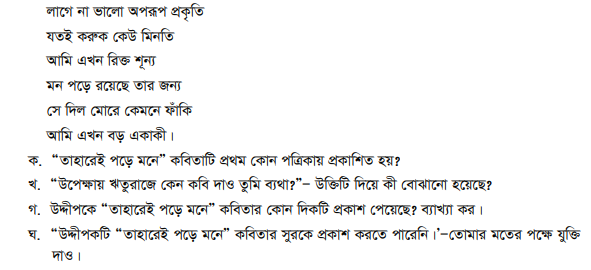 17
ধন্যবাদ
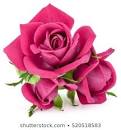 18